Informationsmøde for elever og oplæringsansvarligeinden for kontoruddannelsemed speciale i Spedition og Shipping2021
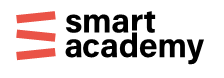 1
Velkommen
Hold 21
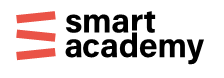 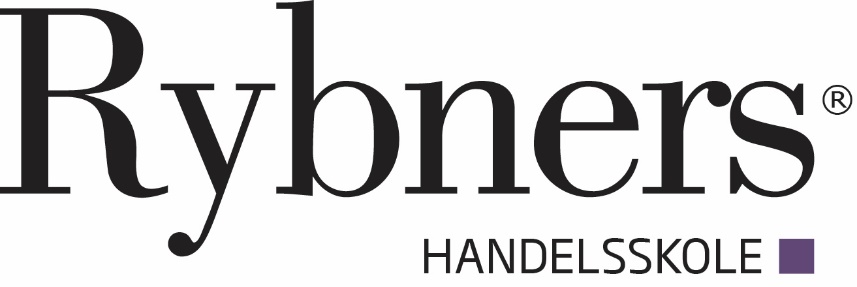 Lidt om Rybners
Rybners Handelsskole
Rybners Tekniske skole
Teknisk Gymnasium
Handelsgymnasium
Alment Gymnasium
Rybners Kursuscenter
Rescue Center Denmark
Kontaktinformationer:
Christina Klingenberg (praktikkonsulent) ck@rybners.dk

Charlotte Bjerre (Koordinator, hovedforløb kontor med specialer) cha@rybners.dk

Maja Holden Jørgensen (uddannelsessekretær) mhjo@rybners.dk



Klaus Vestergaard Krogh (Koordinator, EASV, AU i International transport og logistik) kvk@smartacademy.dk

Mille Siig (studiesekretær) MISI@easv.dk
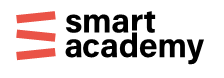 4
Undervisere
Charlotte Bjerre Lauridsen cha@rybners.dk

Klaus Vestergaard Krogh
kvk@smartacademy.dk

Gæste lærer
Per Ørsted
Rasmus Arnold
Primær underviser på spedition hovedforløb bliver.

Kris Fairbrother Svane kfs@easv.dk

Niels Kirk Larsen nkl@smartacademy.dk
 
Søren Herter SHE@smartacademy.dk

Dan Meinertz Petersen DMP@smartacademy.dk
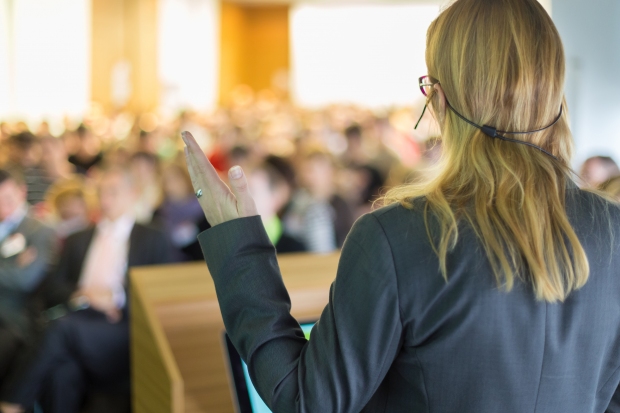 Uddannelsesnævnet / Praktikplan
Uddannelsesnævnet:

https://www.uddannelsesnaevnet.dk/erhvervsuddannelser/kontoruddannelsen

Praktikplan:

https://www.uddannelsesnaevnet.dk/erhvervsuddannelser/kontoruddannelsen/spedition-og-shipping/praktikken-hovedforlobet
6
Shipping uddannelsen
Undervisningstid:
Kl.8.00 til 14.00 fra
Man – torsdag
Fre kl. 8.00 til 13.00
Fag på shipping:
 
Søret
Søtransport
Søtrampfart/linie 
Generel shipping
Introduktion til shipping

Fordelt på 7 skoleophold + 1 uge til fagprøveskrivning	

Eleverne får en DEL karakter for hvert skoleophold og 
samlet standpunkt på bevis.
Undervisningstid:
Kl.8.00 til 14.00 fra
Man – torsdag
Fre kl. 8.00 til 13.00
Spedition uddannelsen
Fag på spedition:

Introduktion til Spedition 
Generel Spedition 
Vej – 2 uger 
Lager- og terminalbehandling 
Logistik  
Transport Ret 

Fordelt på 7 skoleophold	+ 1 uge til fagprøveskrivning

Eleverne får en DEL karakter for hvert skoleophold og 
samlet standpunkt på bevis.
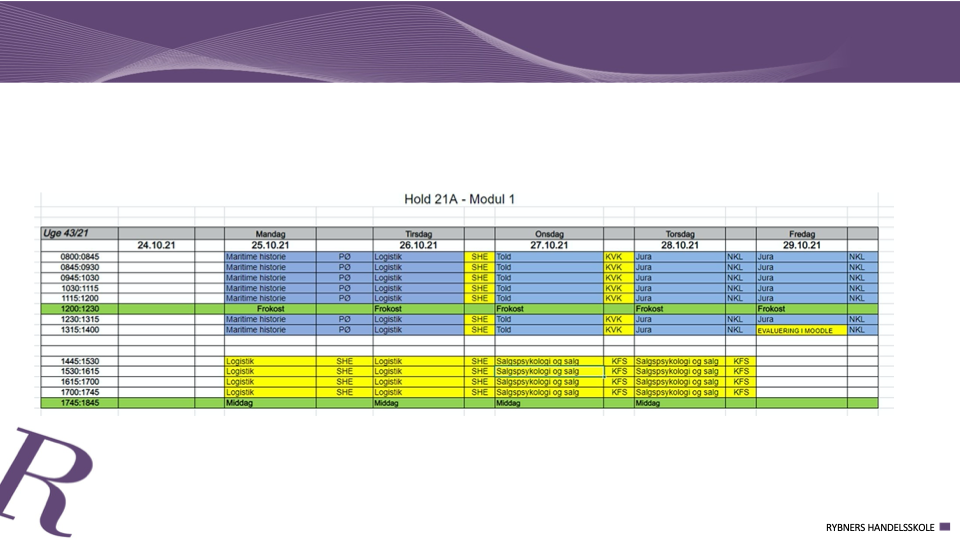 De 7 skoleophold bliver for hold 21A og 21B:
Hold 21 A:

1. modul:	uge 43, 2021
2. modul:	uge 04, 2022
3. modul:	uge 20, 2022

4. modul:	uge 34, 2022
5. modul:	uge 38, 2022
6. modul:	uge 46, 2022

7. modul:	 uge 8, 2023

Fagprøveeksamen maj 2023
Hold 21 B:

1. modul:	uge 14, 2022
2. modul:	uge 22, 2022
3. modul:	uge 25, 2022

4. modul:	uge 35, 2022
5. modul:	uge 40, 2022
6. modul:	uge 48, 2022

7. modul:	uge 08, 2023

Fagprøveeksamen sep. 2023
Forventninger til dig
Undervisning
At du møder forberedt og klar til undervisning

At du er nysgerrig og aktiv

At du viser respekt for kammerater og ansatte

At du holder de aftaler, vi har og laver med dig

At du overholder mødetider
Højt teoretisk og fagligt niveau
Kombinerer teori med praktik
Oplæg i kombination med cases
Kræver en betydelig arbejdsindsats
Skoledage (08:00-14:00) 
AU undervisning fra kl 14.45 til 17.45 (mandag til torsdag)
I vil opleve at noget af pensum ikke vil være relevant for dig 

Men i sidder med forskellige arbejdsopgaver – derfor vil der til tider føles nogle ting er irrelevant.

Efter endt skoleophold.

Laver I evaluering på ugens forløb

Underviserne laver også evaluering af jeres deltagelse i ugeforløb
	- derfor skal jeg bede om jeres og jeres elevansvarliges e-mail´s.
Fagprøve
Når vi skal lave undersøgelser og skrive større rapporter, er det vigtigt at kunne indsamle forskellige informationer til at belyse tingene.

Samtidig er det af stor betydning, at vi kan vurdere kilderne, hvor vi får vores informationer fra og ikke mindst er det i vores daglige arbejde vigtigt at kunne strukturere de indsamlede data.

Til fagprøven er det meget vigtigt at kunne mestre ovennævnte punkter, da det giver en god struktur og et sagligt indhold på en overskuelig måde.

1 uge til fagprøve (4 dage til at skrive og 1 dag til mundtlig eksamen) – AUB refusion fås den uge eleven går op til eksamen.
13
Fagprøve bevis
Fremsendes fremadrettet til e-boks, i dagene omkring eleven er udlært. 

 % Ikke når fagprøve eksamen er overstået, da der kan gå måneder inden i er udlært.
14
Information fra administration
Indkaldelser til hovedforløb:

Indkaldelse igennem E-boks – hvor de kan se fag og underviser på.
ca. 2 uger før.

Moodel 

Undervisningsplatform for Akademiet og Rybners

Bøger
Bogsæt: Udleveres første dag i møder ind.
Skolehjem Hermitage
Tilbud til elever med transporttid over 75 min.

Skolehjemmet / kursuscenter

Derfor er det vigtigt at overholde Skolehjemsreglerne
..Vær stille
..ryd op efter jer selv

”Fest og farver”  
I skal være friske og klar til undervisning kl. 8.00 
Hvis er fraværende eller har en fjer i hatten ,- er det bortvisning fra undervisningen og jeres virksomhed bliver orienteret straks.
Tilbud i området
Bio 
Fitness DK
EFB
Ishockey 
Svømmestadion
..løberuter i byparken
Shipping og speditions uddannelsen i Esbjerg
Valg af klasse repræsentant!
Charlotte Bjerre – når i har fundet en på første skoleophold
Skriv cha@rybners.dk
Shipping og speditions uddannelsen i Esbjerg
Akademiuddannelse i International Transport og Logistik



Erhvervsakademi Sydvest
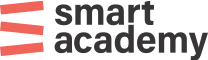 Det danske uddannelsessystem
Det parallelle system
Det ordinære system
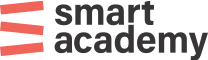 Fra elev til master
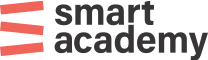 AU i International Transport og Logistik
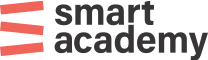 AU International Transport og Logistik
Undervisningen gennemføres på EASV
Mandag til torsdag kl. 14:45 – 17:45 (for elever der tager den hele uddannelsen – ellers se skema)
5 fag afsluttes i perioden frem til juni 2023
Mundtlige eksamener kan gennemføres over Zoom
Skriftlig eksamen kan gennemføres på kontoret for udstationerede elever
Afgangsprojektet gennemføres i 2. halvår 2023
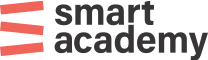 www.praktikpladsen.dk
STIL har gennem en årrække arbejdet på at få frit valg af studieadministrative systemer  

EASY-A lukker 31.12.20 = www.elevplan.dk ophører (dog med undtagelse af digitale uddannelsesaftaler)

Informationer sendes via e-boks (arbejder også på mailssystem)

www.praktikpladsen.dk
24
www.praktikpladsen.dk
www.praktikpladsen.dk er tænkt som én samlet indgang for virksomheder og elever
Udviklingen pågår fortsat

www.praktikpladsen.dk indeholder pt.:
Oversigt på virksomhedens elever
Elevernes skoleperioder
Elevernes fravær i skoleperioder

Virksomhederne kan også:
Se godkendelser
Oprette stillingsopslag
Fremsøge elevprofiler
25
www.praktikpladsen.dk
Har i behøv for yderligere information omkring praktikpladsen.dk ? – vil vi gerne afholde et online møde
Fremtiden bringer:
Uddannelsesaftaler (er nu i BETA-version)
Tillæg
Praktikerklæring
Ophævelse 
Mulighed for oprettelse af kontaktpersoner?

Adgang for virksomheder med medarbejdersignatur

Elever har adgang med NemId, men har flere oplysninger på Moodle

Find her diverse vejledninger for virksomheder
26
NYT – EUs online pr. 1. jan 2022
Nyt pilotprojekt: 


Rybners starter EUS online hold op, hver mandag for STX, HF og HTX elever, som ønsker at starte op som shipping- eller speditør elev

Fag man skal følge er IT niv. C og VØ niv. C og USF kontor. 

Ønsker i at tilmelde jer: Kontakt Christina Klingenberg = CK@rybners.dk
Mødestruktur:
I forbindelse med elevernes fagprøve, indkalder vi oplæringsansvarlige til info møde omkring dette.

Dette betyder, at I fremadrettet indkaldes til to møder i forbindelse med jeres elevers forløb.

I kan altid kontakte os undervejs, hvis I har spørgsmål.

Husk at send mail til Cha@rybners.dk 
på Oplæringsansvarlig og elevs mail adr.
28
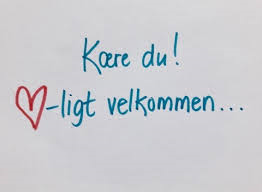 29
Afslutning
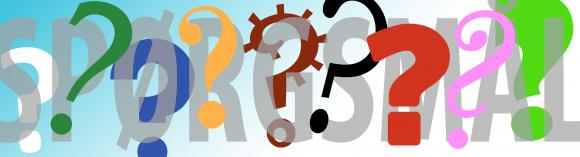 Vi er klar til at besvare spørgsmål….
30